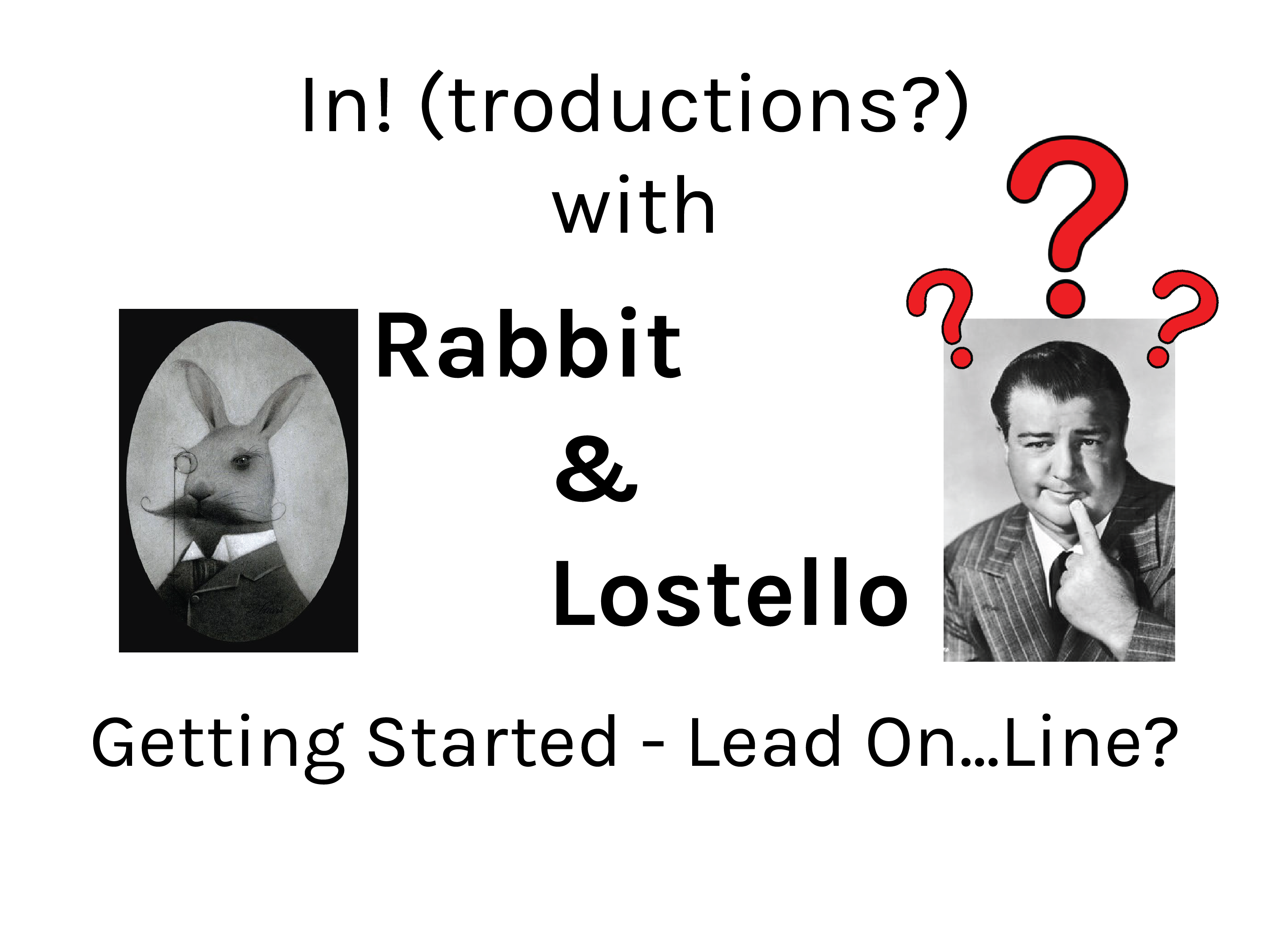 Step One of Leading Online
(Getting Online…)
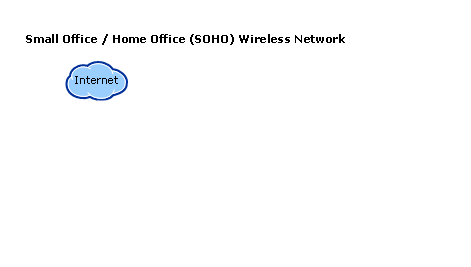 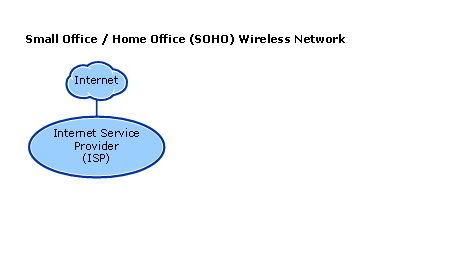 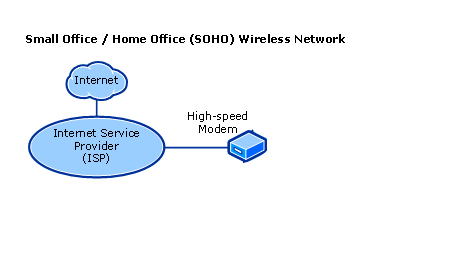 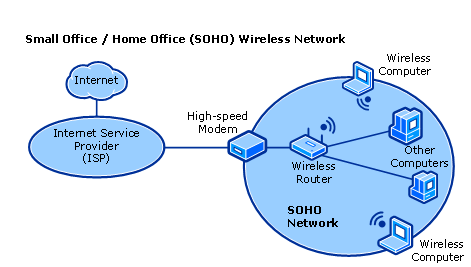 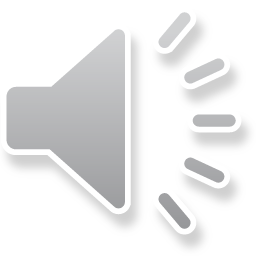 BBQ
BBQ
Barbecue! 
(Note: No ‘q’ in Barbecue)
LOL
LOL
Laughing Out Loud
LMAO
LMAO
Laughin’ My A’ Off
LAN
LAN
Local Area Network
ISP
ISP
Internet Service Provider
WAN
WAN
Wide Area Network
NCIL
NCIL
National Council on Independent Living
NCIS
NCIS
Naval Criminal Investigative Service
(Note: We would have also taken: ‘That show on CBS’)
APRIL
APRIL
Association of Programs for
Rural Independent Living
ADA
ADA
Americans with Disabilities Act OR
American Dental Association
L8R
L8R
Later 
(Note: La – Eight – Er)
TTYL
TTYL
Talk To Ya’ Later
TLDR;
TLDR;
Too Long; Didn’t Read (Note: Also, TL;DR – semi-colon placement is magic!)
ROFL
ROFL
Rolling On Floor Laughing
YOLO
YOLO
You Only Live Once
CIL
CIL
Center for Independent Living OR
Cash-in-lieu (Note: Cash in lieu of what? Not paying them at all?)
AFK
AFK
Away from Keyboard
BRB
BRB
Be Right Back
BYOB
BYOB
Bring Your Own “Beverage”
FAQ
FAQ
Frequently Asked Questions (Note: Like, “What does FAQ mean?”)
BTW
BTW
By The Way AND
Bring The Wheelchair
GR8
GR8
Great 
(Note: Frosted Flakes are GR8)
IMHO
IMHO
In My Humble Opinion
JK or J/K
JK or J/K
Just Kidding (Note: But not really…)
SSI
SSI
Supplemental Security Income
SSDI
SSDI
Social Security Disability Insurance
MDCR
MDCR
Medicare 
(Note: Oh, we can just pick random letters to be abbreviations now?! ARNM = Acronym -_-)
CAP
CAP
Client Assistance Program OR
Cost Allocation Plan OR
Corrective Action Plan
ADL
ADL
Activities of Daily Living
I&R
I&R
Information and Referral
IEP
IEP
Individualized Education Program ORIndividual Employment Plan
OCR
OCR
Office of Civil Rights
Social Media Terms
Social Networking
The use of dedicated websites and applications to interact with other users, or to find people with similar interests to oneself.
Social Media
Websites and applications that allow users to create and share content or participate in social networking.
Chat
Chat can refer to any kind of communication over the internet but traditionally refers to one-to-one communication through a text-based chat application, commonly referred to as instant messaging (IM) applications.
Engagement
Social media engagement refers to the acts of talking to, messaging or otherwise interacting with other people on social networks. 
This broad term encompasses a several different types of actions on social media, from commenting on Facebook posts to participating in Twitter chats. 
At its simplest, social media engagement is any interaction you have with other users. For that reason, it’s a core part of every social media strategy. Your followers expect you to interact with them. Being social is core to social media, after all.
Facebook
Facebook is a social media platform founded by Mark Zuckerberg in 2004. 
The site connects people with friends, family, acquaintances, and businesses from all over the world and enables them to post, share, and engage with a variety of content such as photos and status updates. 
The platform currently boasts around 1.7 billion active users.
Flickr
Flickr is a social network for online picture sharing.
The service allows users to store photos online and then share them with others through profiles, groups, sets, and other methods.
Instagram
Instagram is a photo sharing application that lets users take photos, apply filters to their images, and share the photos instantly on the Instagram network and other social networks like Facebook, Flickr, Twitter, and Foursquare. 
The app is targeted toward mobile social sharing, and has gained more than 300 million users.
Snapchat
Photo and video messaging app created in September 2011 that allows users to take photos and videos and add text, drawings, or emojis before sending to recipients. One of the distinguishing features is that the individual messages only last up to 10 seconds before they disappear forever and are erased from the company’s servers. 
In 2013, the Story feature was added, which allows users to post a replayable Snap for up to 24 hours in the “Our Story” section.
Pinterest
Pinterest is a visual organizer for saving and sharing links to webpages and other media that you like—otherwise known as Pins. Pins are represented by a picture and a description of your choosing. They can be organized into collections called Pinboards. Pinterest users can share their Pins with others, or Repin pictures they liked from other users. 
Think of Pinterest as a virtual scrapbook, or a bookmarks page with pictures. Common uses include event planning, food blogging, and fashion blogging.
Twitter
A social network and media platform that enables users to publish 140-character messages along with photos, videos, and other content. 
Twitter is famous for its real-time and emergent discussions on breaking news stories and trends. Example: Reporters in closed courtrooms will use Twitter to share the results of a trial live.
YouTube
A video-sharing website. The site allows users to upload, view, rate, share, and comment on videos.
More than a billion people use YouTube.
Just YouTube’s mobile application has more 18-49 year old viewers than any cable TV station.
Coupla’ Examples
(Companies Trying to Do Online Engagement)
Amtrak
A woman named Amanda Carpenter got stuck in an Amtrak elevator, and, unable to call out, managed to send a tweet asking for Amtrak for help.
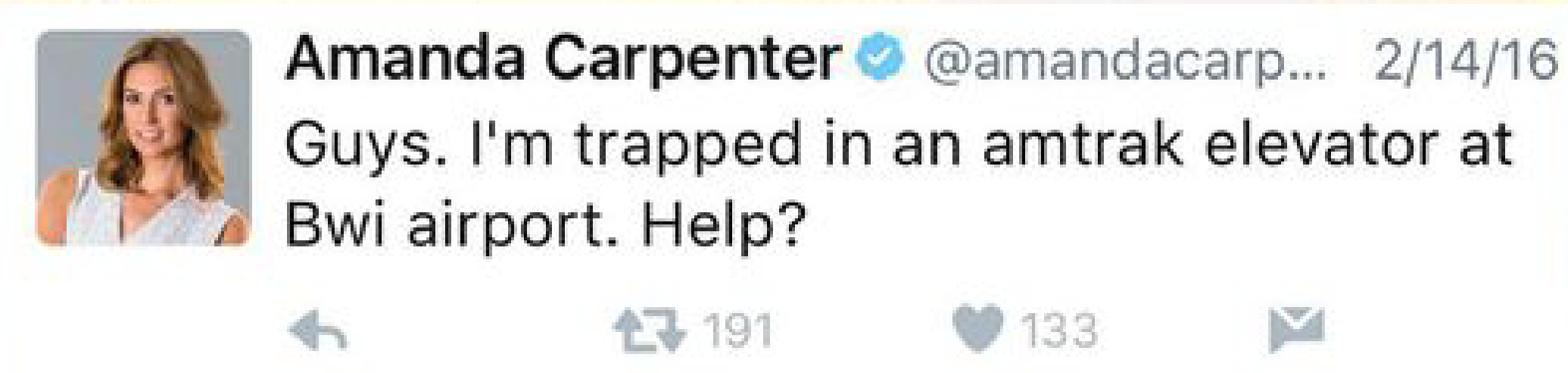 Amtrak
And Amtrak responded.
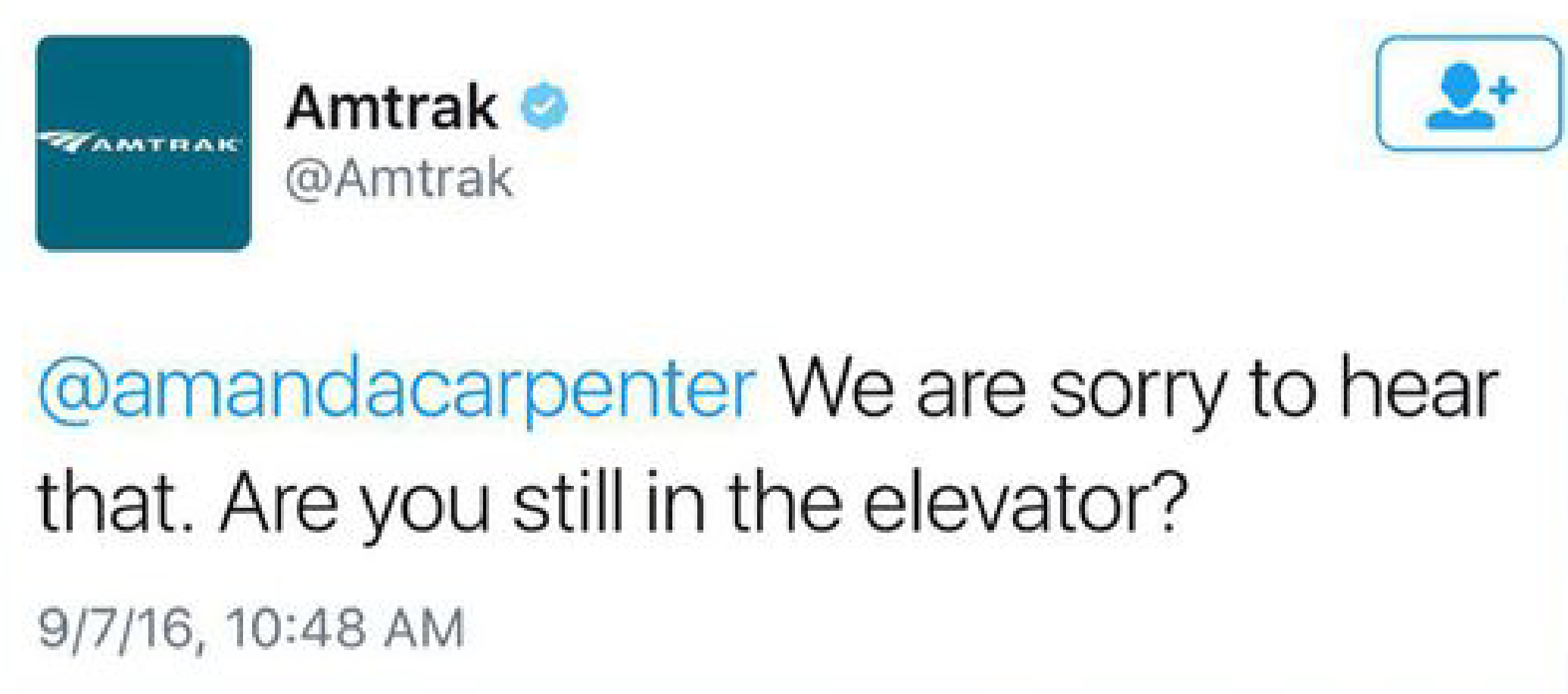 Amtrak
7 months later.
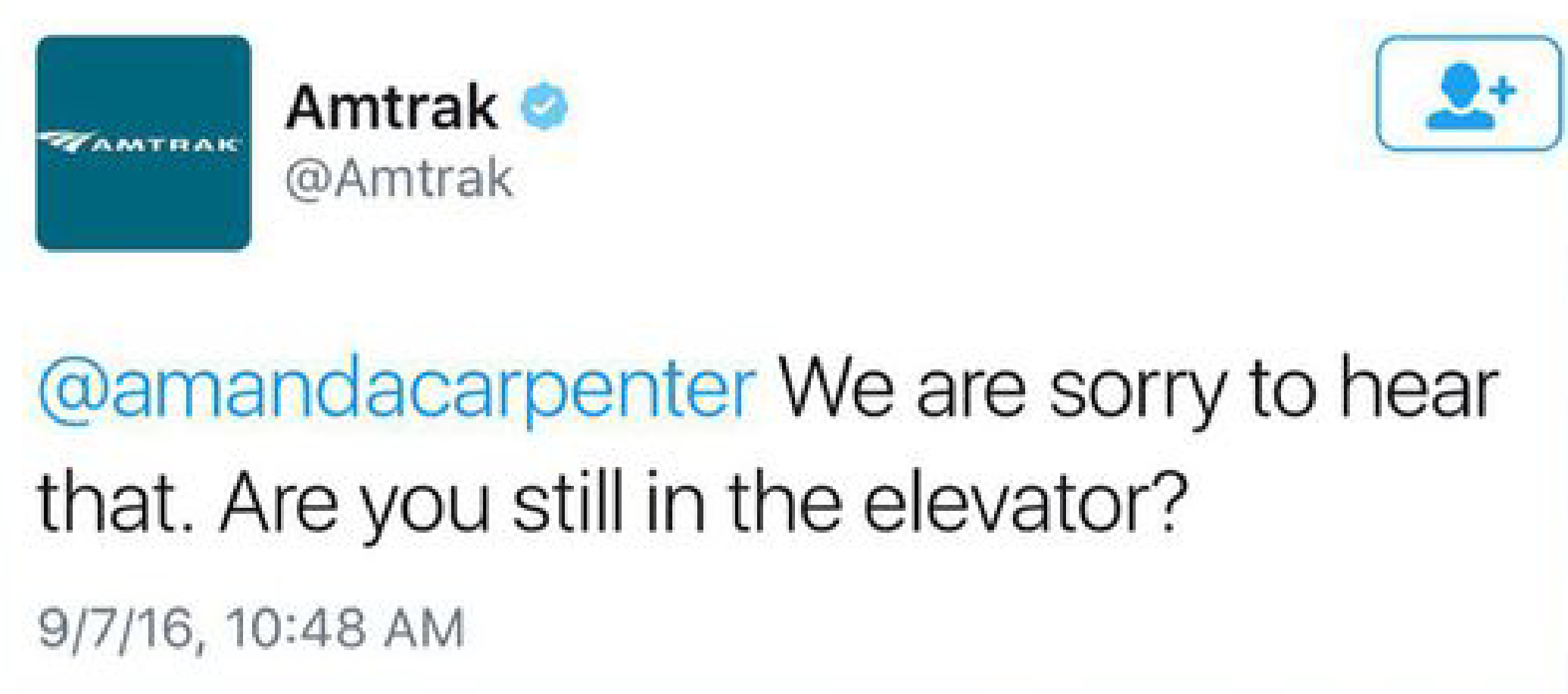 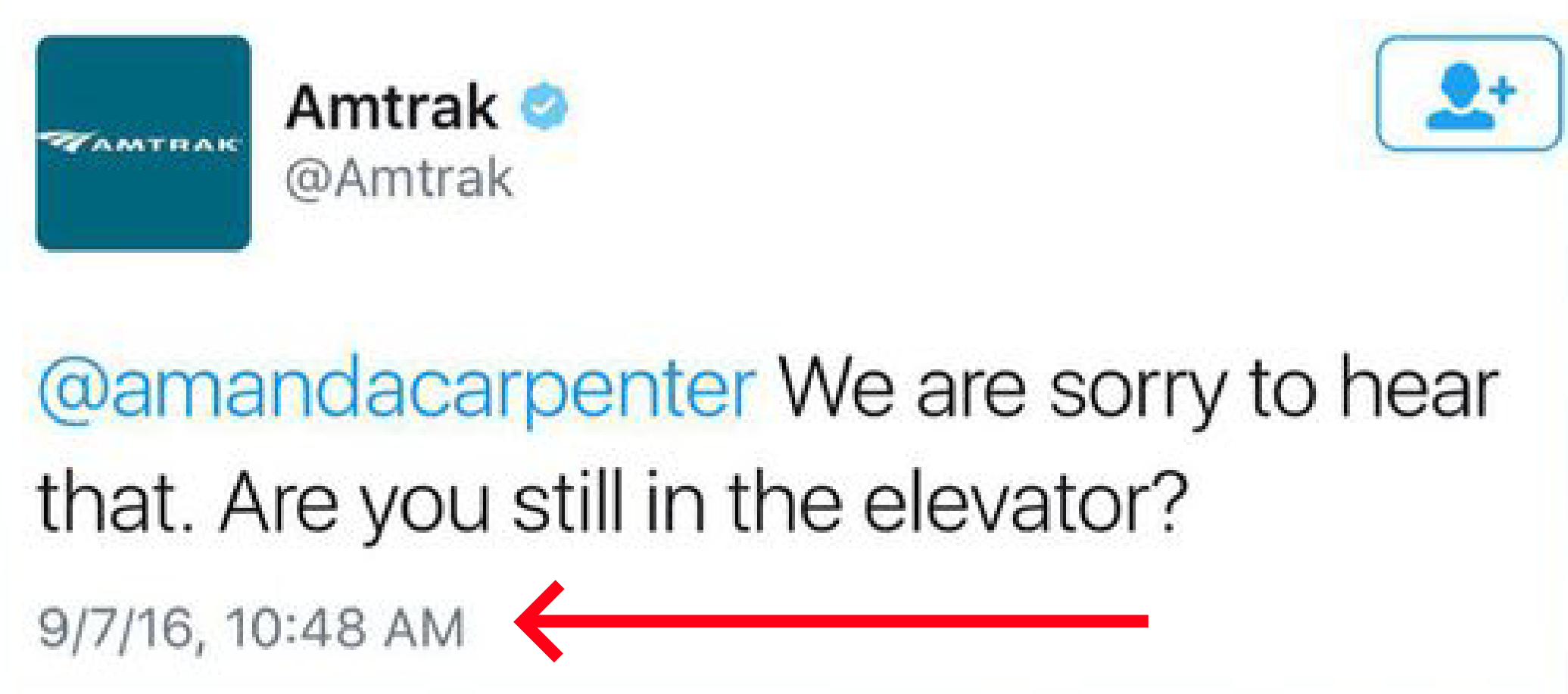 Amtrak
Amtrak half-apologized, and had actually originally responded on time (only 16 minutes after she was stuck, and Amanda had gotten out safely). 
It’s just Amtrak’s social media operator had seen a re-tweet about Amanda’s situation and responded to Amanda--again. 
The apology and explanation was too late though. The internet is a harsh sea, and its sirens had already sung before the confusion had been sorted.
Amtrak
Amtrak
Amtrak
Skyscanner
A man named James was planning a trip using an online airline search engine, Skyscanner, to go from New Zealand to London.

It was going OK, except for one small hiccup.
Skyscanner
The site’s plan for James included a 47-year layover in Bangkok.
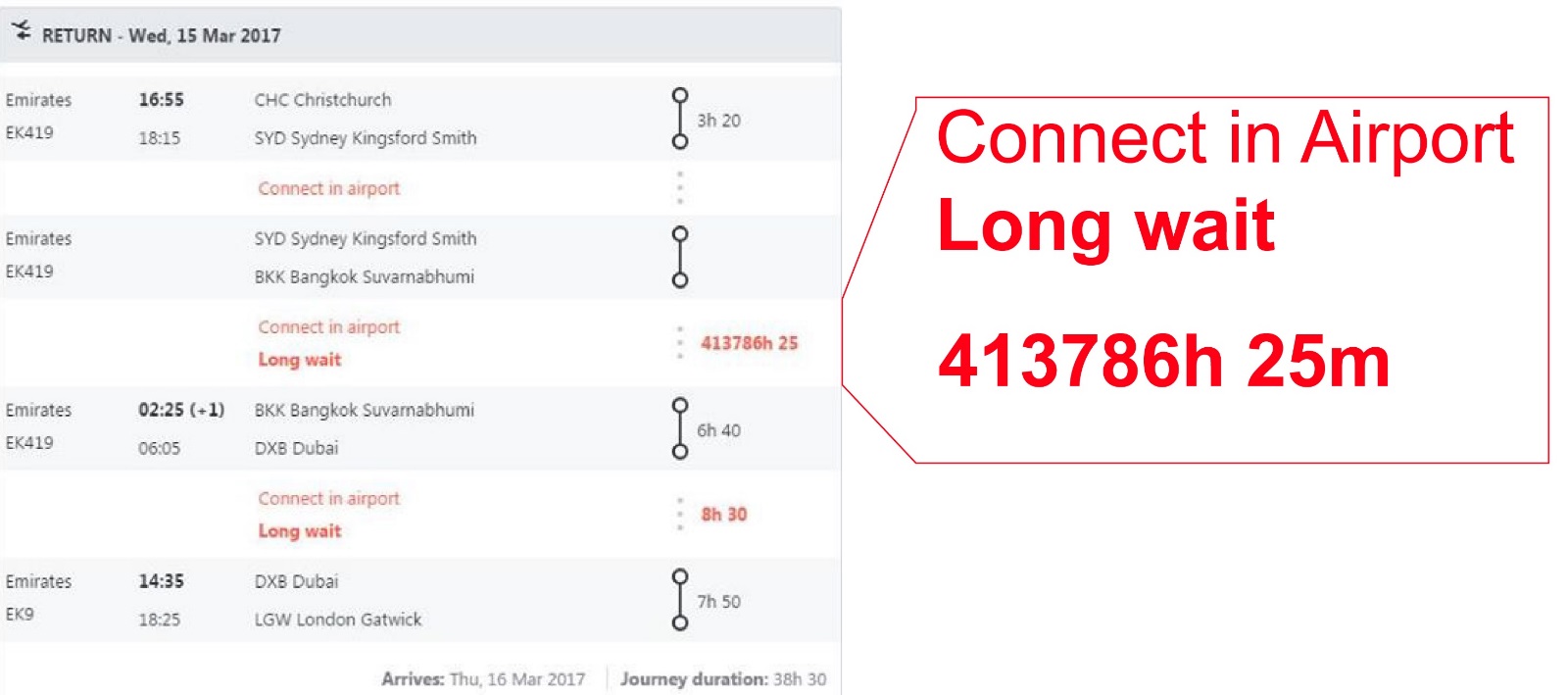 Skyscanner
It’s OK, though. Skyscanner’s social media person, Jen, was all over it.

While the tech folks worked on sorting out the glitch, she chatted with James.
Skyscanner
Skyscanner
Jen got people’s attention.
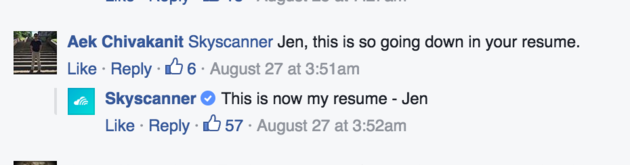 Skyscanner
She won a few new customers.
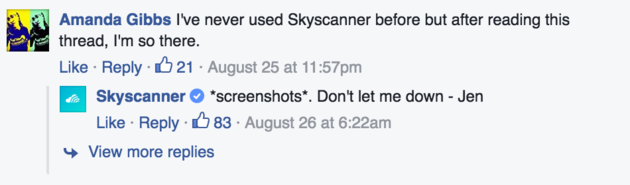 Skyscanner
She even deflected a few haters.
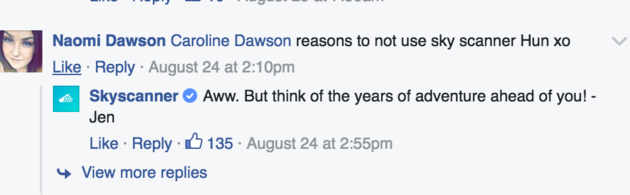 Skyscanner
Unlike Amtrak, Skyscanner’s Social Media response turned a negative situation into a positive, and even her employers declared themselves to be…

#TeamJen
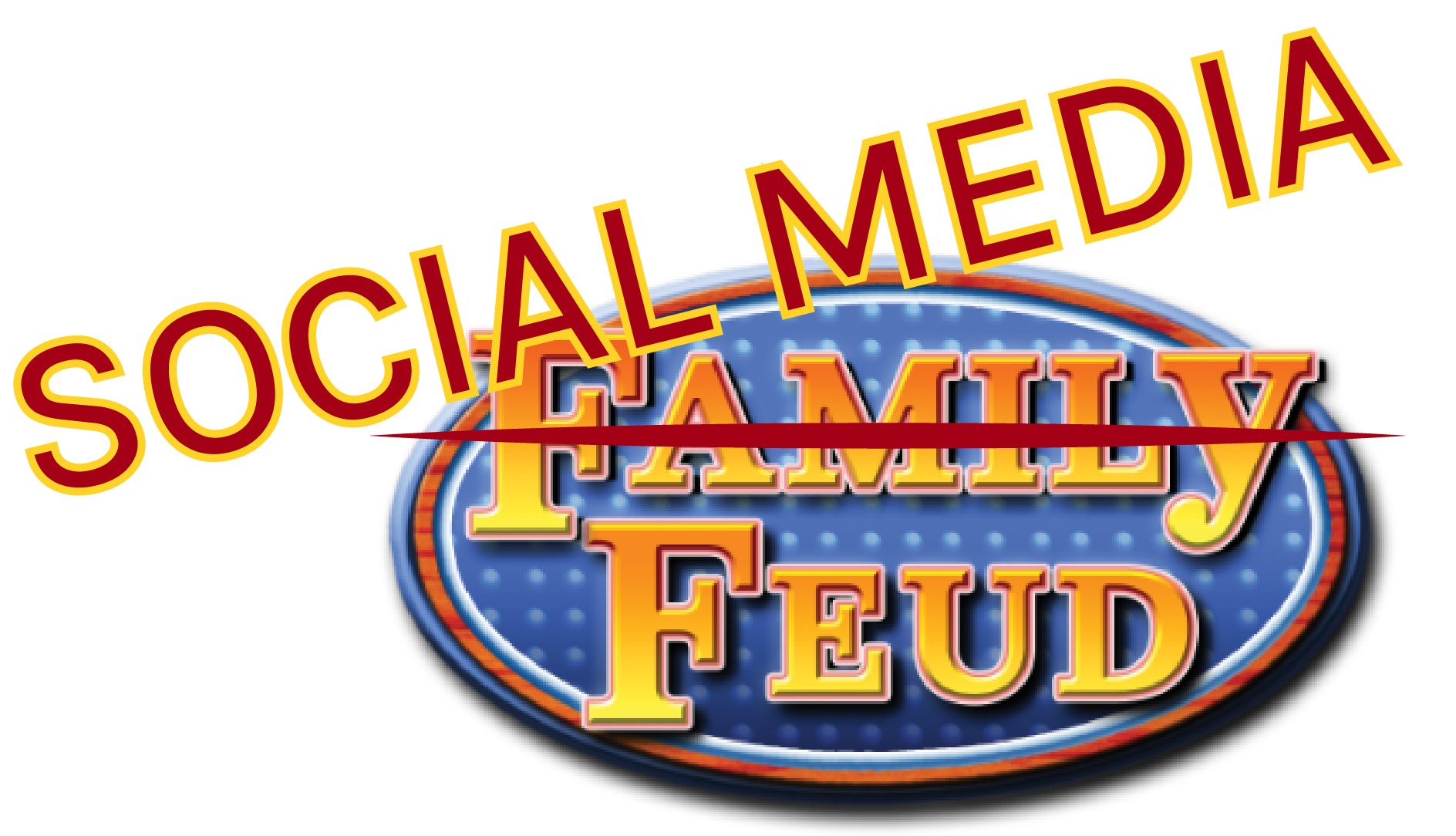 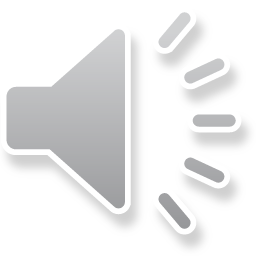 Social Media sites, including Boing and Reddit, mobilized users into hijacking a Green Peace poll to name a humpback whale the group was tracking in 2007.This ended up being fairly controversial, but ultimately garnered media attention and helped the group convince the Japanese government to cancel a planned whale hunt.

This whale’s name became:
The Whale

Libertad

Mr. Splashy Pants
Mr. Splashy Pants
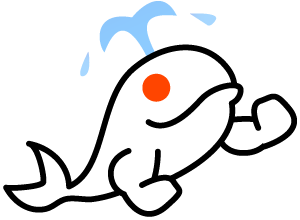 A similar poll, to name a British Polar Research ship, also gained massive attention.

The Brits overruled the most voted name after deeming it inappropriate, especially if the ship were to wreck and become part of history, and ultimately named the ship the RRS Sir David Attenborough.  The poll-winner name lives on, though, as the title of one of the ship’s tiny robot submarines. That submarine’s name is:
The Yellow Submarine

Boaty McBoatface

Irish Wake
Boaty McBoatface
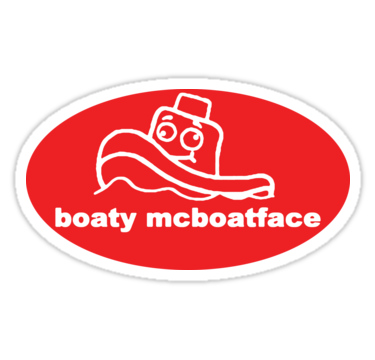 Customer reviews are slowly become fairly standard for businesses, whether through websites like Yelp!, product-reviews like those on Amazon.com, or even on Google business pages.

Many people are much more likely to leave negative reviews than positive ones, which can especially have a detrimental impact on word-of-mouth-based businesses such as restaurants. However, several restaurants have handled such negative reviews brilliantly, posting signs outside that say things like this:
One-star rating? Five-star coffee!

#Yelp?Nope!

Come on in and try the worst blank that person on Yelp! ever had in their life!
Come on in…
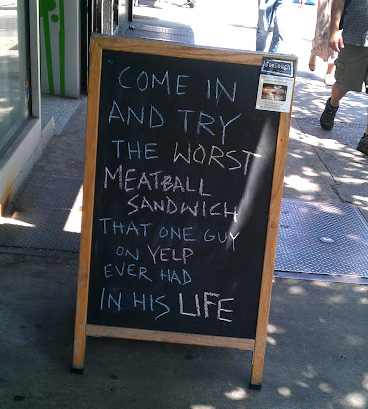 After a social media blitz asked people to sign a petition on the website Change.org, which gained over 250,000 signatures, this bill was passed to allow some people with disabilities to save thousands of dollars without endangering Medicaid or SSI benefits:
ABLE Act

Disability Integration Act

Eleanor Smith Act
ABLE Act
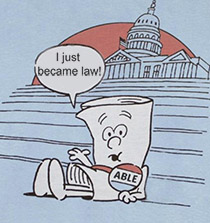 In what was probably a poor choice, the New York City police department encouraged people to send messages on Twitter with a specific hashtag, documenting their interactions with police officers. The hashtag for these interactions was:
#GoCops

#myNYPD

#BlueAndYou
#myNYPD
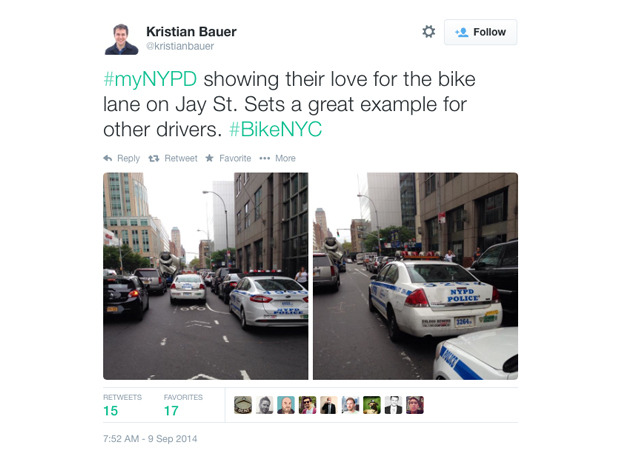 Online stores, which allow almost anyone to sell things globally, also are changing how we expect services to be delivered – at the push of a button, and with maximum convenience to the consumer.

This company, surprisingly, became the first to deliver products via automated drone in the US after dropping off a chicken sandwich, hot coffee and donuts to a hungry customer:
Amazon

Craigslist

Flirtey
Flirtey
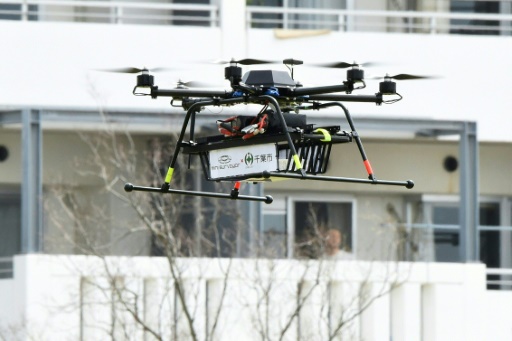 Social media is impacting traditional media as well. On top of news and other stories going viral, some shows have changed their format to allow for more user-participation.

One late-night comedy show features celebrities reading mean tweets about themselves, like, ‘Is there a Kickstarter campaign for Kevin James to never make another movie?’What show does this?
Jimmy Kimmel Live!

The Late Show with Stephen Colbert

@midnight
Jimmy Kimmel Live!
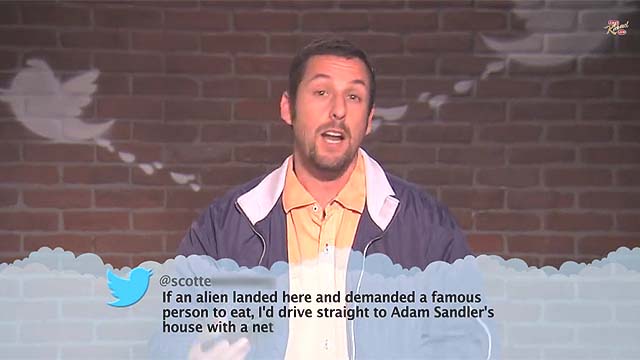 One disability-cure group started a viral ask that requested followers to challenge their friends to do a task or donate $100 to their cause.

While not everyone who participated donated money, and many likely only cared about the silliness of the challenge, it still led to more than $115 million going to research for Amyotrophic lateral sclerosis (ALS).

What was this event called?
Cinnamon Challenge

Pushup Challenge

Ice Bucket Challenge
Ice Bucket Challenge
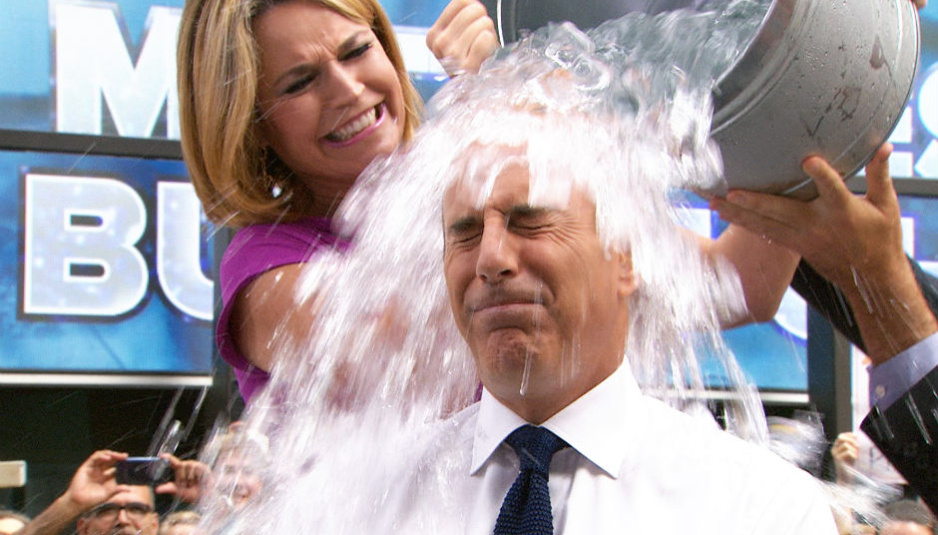 Examples of Social Media in Use
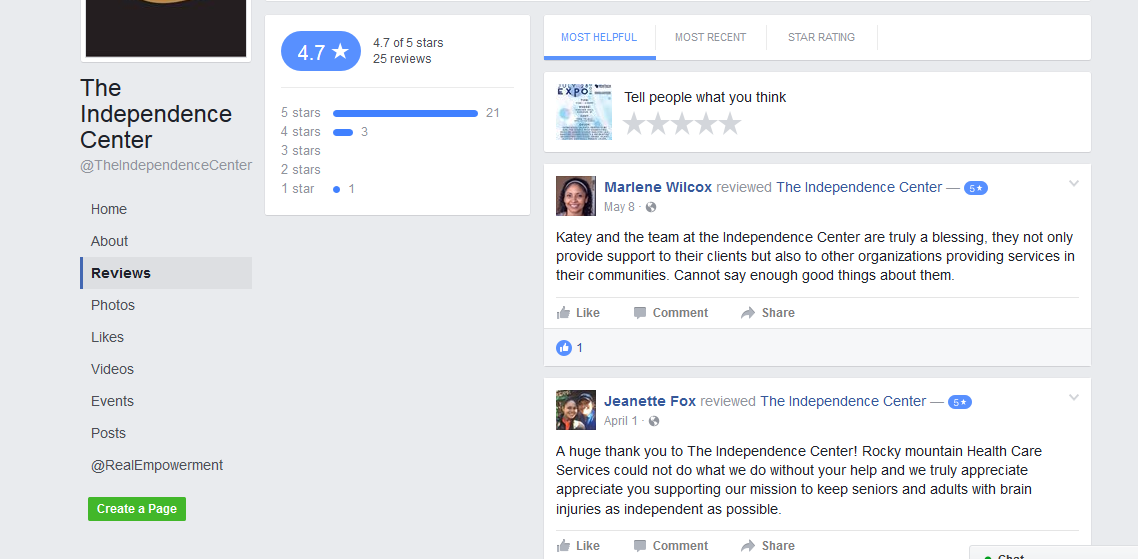 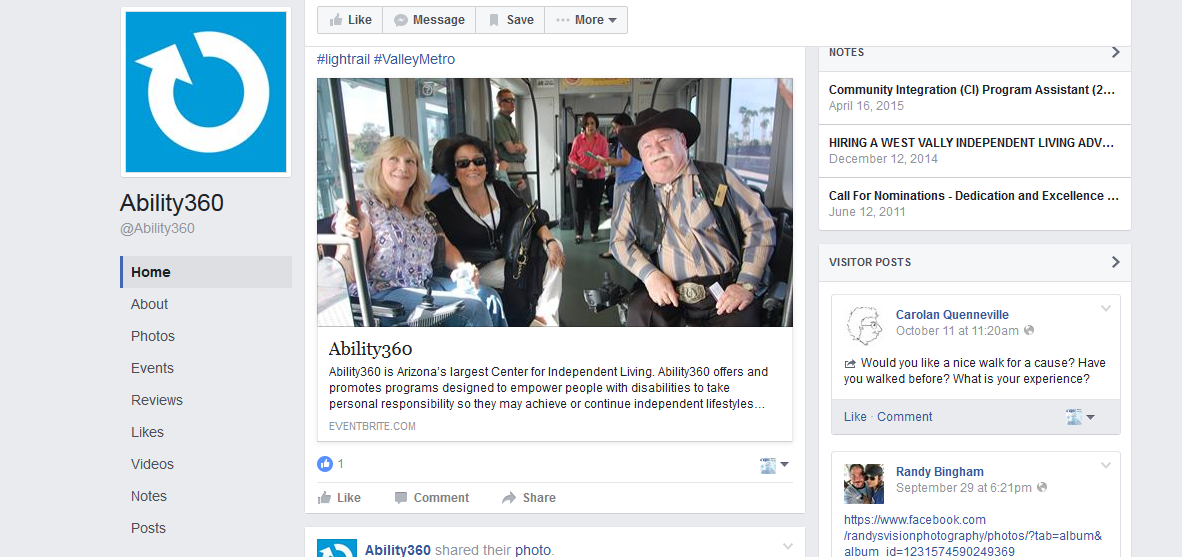 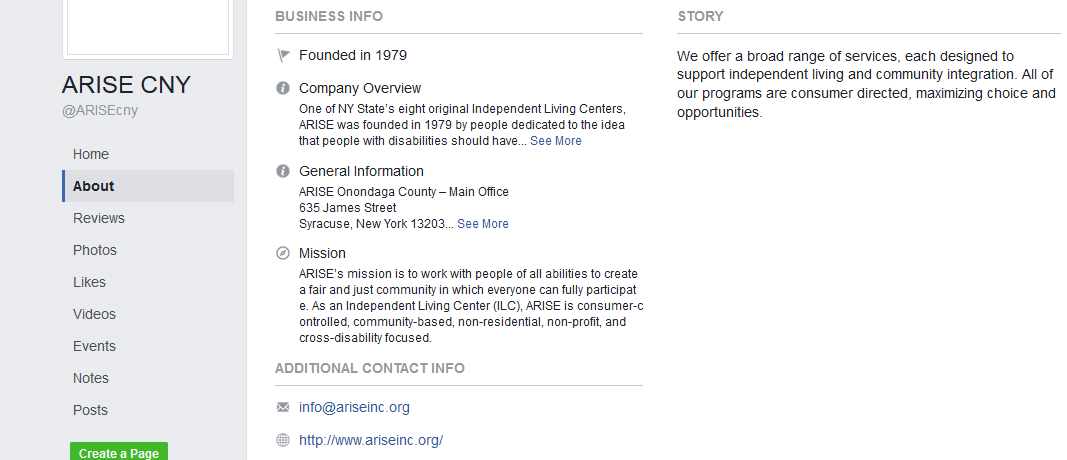 https://www.facebook.com/ARISEcny/
This presentation brought to you by:
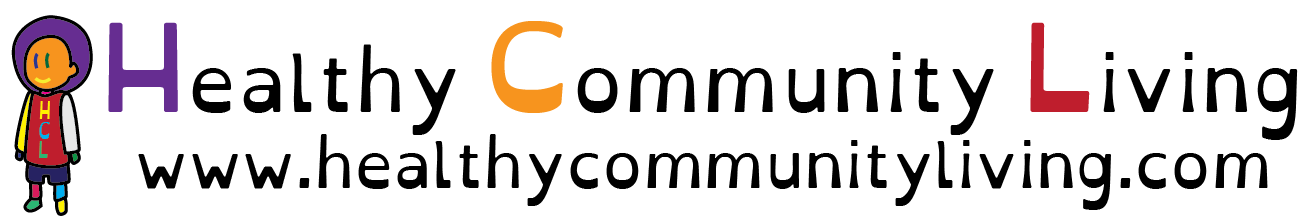 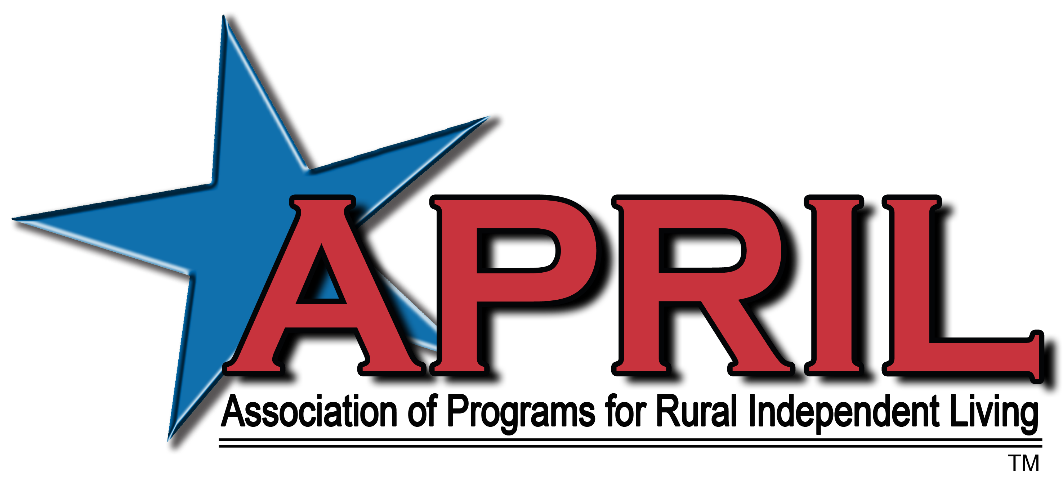 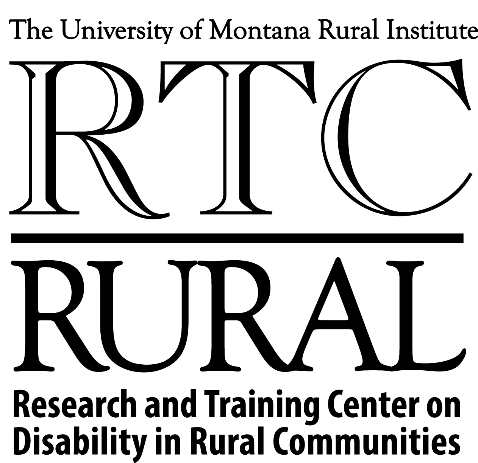 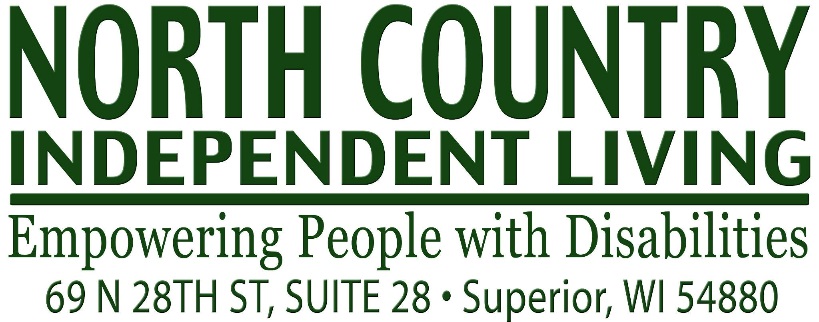 This presentation was funded by a grant from the National Institute on Disability, Independent Living and Rehabilitation Research (90RT50250100).